Berlin 2024:  International Conference on
Assessing Quality in Higher Education

“Know Before You Go” Session

Learn more:
go.iu.edu/internationalconference
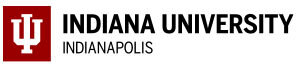 IUPUI
Agenda
Introductions

Conference Purpose and Venue

Program Schedule

Site Visits

Logistics

Recommendations / Q&A / Adjournment
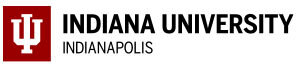 IUPUI
Introductions
Meeting Participants
In chat, introduce yourself, including name, affiliation, and role

Stephen Hundley

Katrin Voelkner

Grateful acknowledgements to
Angie Bergman
Our partners in Germany
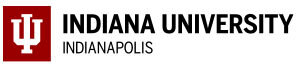 IUPUI
Conference Purpose and Venue
Provide international venue to disseminate ideas related to
Strategic Directions, Inclusive Environments, Innovative Instruction, Engaged Learning, and Student Success 

Discuss opportunities and issues facing the global higher education landscape

Promote cross-cultural dialogues and resource sharing

Offer a smaller, more intimate gathering to network and build relationships

Venue:  The Westin Grand Berlin
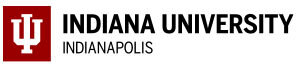 IUPUI
Program Schedule
Sunday, June 23, 2024
Registration:  3:00-6:30 p.m.
Opening Reception and Poster Session:  5:00-6:30 p.m.

Monday, June 24, and Tuesday, June 25, 2024
Arrival and morning coffee:  8:30-9:00 a.m.
Program (panels, posters, lunch, and breaks):  9:00 a.m.-5:00 p.m.

Wednesday, June 26, 2024
Travel to Site Visit Locations:  8:30-9:30 a.m.
Site Visits:  9:30-11:30 a.m.
Berlin Cultural Explorations (on your own):  Afternoon
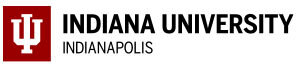 IUPUI
Site Visits
Locations
Freie Universität Berlin (FU) 
Technische Universität Berlin (TU) 
Indiana University Europe Gateway and CIEE Berlin 

Assignments
Listed on Conference website:  go.iu.edu/internationalconference
Let us know of changes/additions:  planning@iu.edu

Travel (Berlin public transport pass distributed to participants on Tuesday)
On your own; arrive at Site Visit Location by 9:30 a.m.
Meet at The Westin Grand Berlin at 8:30 a.m.
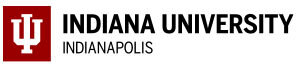 IUPUI
Logistics
Session handouts/resources desired by Friday, June 14, 2024 (planning@iu.edu) 
Will be posted to Conference website with link/QR code provided to attendees

Sessions
Panels:  theater style seating with some standing rounds and charging stations
Engaging, interactive, and PowerPoint-free discussions
Posters:  in pre-function/foyer space adjacent to panel session room

Consider submitting an article to Assessment Update by the end of August

Hospitality and Conference “Culture”
Sunday reception; morning coffee, lunch, and breaks on Monday and Tuesday
Relaxed, enjoyable environment; “business casual” attire suggested
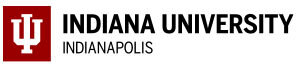 IUPUI
Recommendations / Q&A / Adjournment
Recommendations from Katrin

Recommendations from Stephen

Recommendations from Participants 
Post any items in chat

Q&A / Discussion

Wrap-up and Adjournment

Conference details:  go.iu.edu/internationalconference
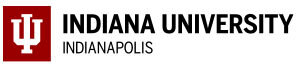 IUPUI